Chapter- 5
1
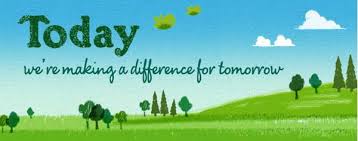 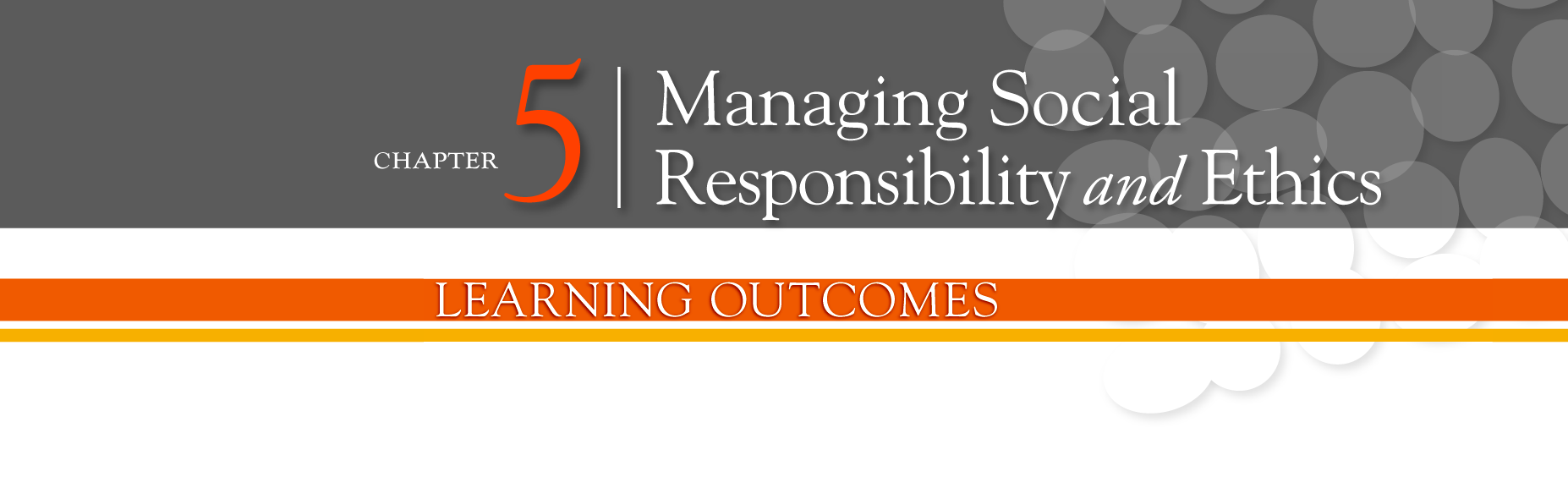 Discuss what it means to be socially responsible and what
    factors influence that decision
  Explain green management and how organizations can go
    green
  Discuss the factors that lead to ethical and unethical 
    behavior
  Describe management’s role in encouraging ethical 
    behavior
  Discuss current social responsibility and ethics issues
2
From Obligation to Responsiveness to Responsibility
3
Social Obligation - the obligation of a business to meet its economic and legal responsibilities and nothing more.
Social Responsiveness - when a firm engages in social actions in response to some popular social need.
Social Responsibility - a business’s intention, beyond its legal and economic obligations, to do the right things and act in ways that are good for society.
Social Obligation or Responsiveness?
4
The Classical View
5
Management’s only social responsibility is to maximize profits (create a financial return) by operating the business in the best interests of the stockholders (owners of the corporation).
Expending the firm’s resources on doing “social good” unjustifiably increases costs that lower profits to the owners and raises prices to consumers.
Milton’s View
6
The Socioeconomic View
7
Management’s social responsibility goes beyond making profits to include protecting and improving society’s welfare.
Corporations are not independent entities responsible only to stockholders.
Firms have a moral responsibility to larger society to become involved in social, legal, and political issues.
“To do the right thing”
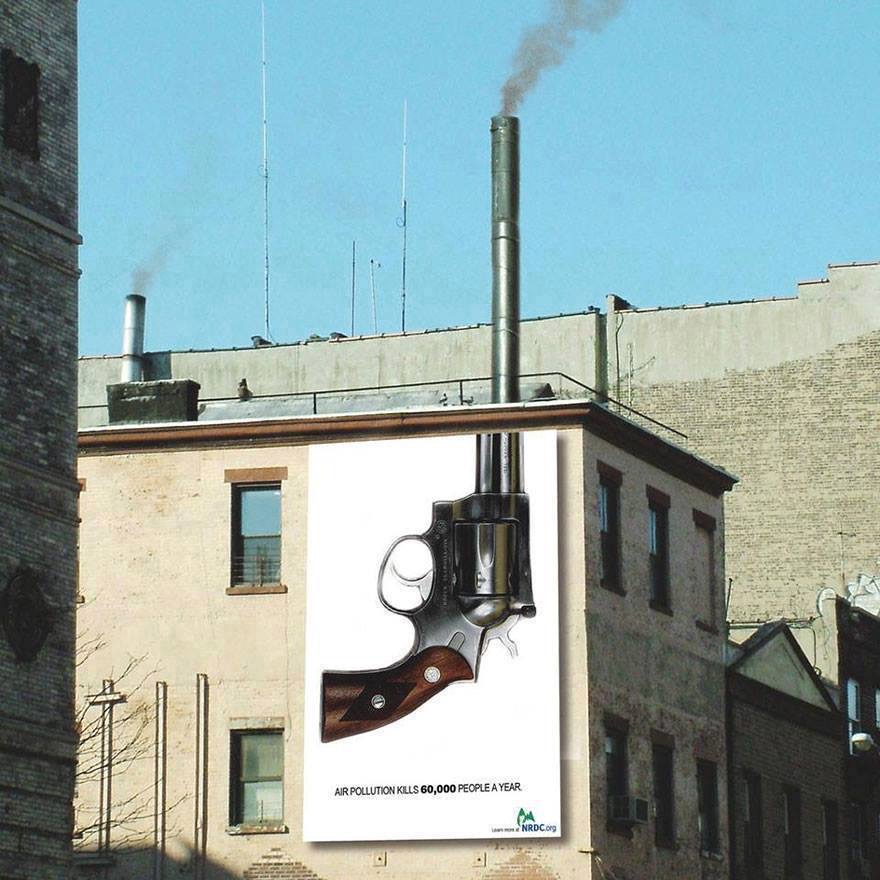 8
Arguments For and Against SocialResponsibility
9
Green Management and Sustainability
10
Social Screening - applying social criteria (screens) to investment decisions.
Green Management - managers consider the impact of their organization on the natural environment.
How Organizations Go Green
11
Legal (or Light Green) Approach - firms simply do what is legally required by obeying laws, rules, and regulations willingly and without legal challenge.
Market Approach - firms respond to the preferences of their customers for environmentally friendly products.
Stakeholder Approach - firms work to meet the environmental demands of multiple stakeholders—employees, suppliers, and the community.
Activist Approach - firms look for ways to respect and preserve the environment and be actively socially responsible.
Green Management In Action
12
Green Approaches
13
Managers and Ethical Behavior
14
Ethics - principles, values, and beliefs that define right and wrong behavior.

Values - basic convictions about what is right and wrong.
Right Vs Profitable
15
Personality Variables
16
Ego Strength - a personality measure of the strength of a person’s convictions.
Locus of Control - a personality attribute that measures the degree to which people believe they control their own fate.
Factors that Determine Ethical and Unethical Behavior
17
Moral Development
18
A measure of independence from outside influences
Levels of Individual Moral Development
Preconventional level
Conventional level
Principled level
Stage of moral development interact with:
Individual characteristics
The organization’s structural design
The organization’s culture
The intensity of the ethical issue
Stages of Moral Development
19
Structural Variables
20
Organizational characteristics and mechanisms that guide and influence individual ethics 
Examples include:
Performance appraisal systems
Reward allocation systems
Behaviors (ethical) of managers
Organization’s Culture
21
Values-Based Management - an approach to managing in which managers establish and uphold an organization’s shared values.
The Purposes of Shared Values
Guiding managerial decisions
Shaping employee behavior
Influencing the direction of marketing efforts
Building team spirit
The Bottom Line on Shared Corporate Values
An organization’s values are reflected in the decisions and actions of its employees
Issue Intensity
22
Characteristics determine issue intensity or how important an ethical issue is to an individual: greatness of harm, consensus of wrong, probability of harm, immediacy of consequences, proximity to victim(s), and concentration of effect.
Ethics in an International Context
23
Ethical standards are not universal
Social and cultural differences determine acceptable behaviors.
Foreign Corrupt Practices Act
It is illegal to corrupt a foreign official, yet “token” payments to officials are permissible when doing so is an accepted practice in that country.
Ten Principles of the UN Global Compact
24
Encouraging Ethical Behavior
25
Hire individuals with high ethical standards.
Establish codes of ethics and decision rules.
Lead by example.
Set realistic job goals and include ethics in performance appraisals.
Provide ethics training.
Conduct independent social audits.
Provide support for individuals facing ethical dilemmas.
26
Code of Ethics
27
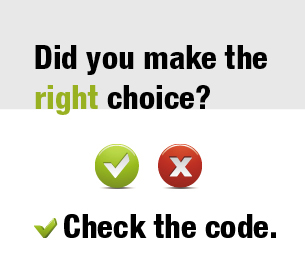 Code of Ethics - a formal statement of an organization’s primary values and the ethical rules it expects its employees to follow.
Code of Ethics
28
Code of Ethics (cont.)
29
The Value of Ethics Training
30
Can make a difference in ethical behaviors
Increases employee awareness of ethical issues in business decisions
Clarifies and reinforces the organization’s standards of conduct
Helps employees become more confident that they will have the organization’s support when taking unpopular but ethically correct stances
An Usual Structure of an Ethical Organizational Environment
31
A Process for Addressing Ethical Dilemmas
32
Promoting Positive Social Change
33
Whistle-Blower - individuals who raise ethical concerns or issues to others.
Social Entrepreneur - an individual or organization who seeks out opportunities to improve society by using practical, innovative, and sustainable approaches.
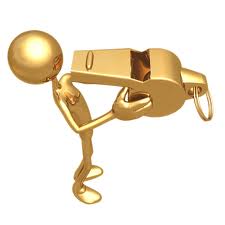 Becoming an Ethical Leader
34
Be a good role model by being ethical and honest.
Tell the truth always.
Don’t hide or manipulate information.
Be willing to admit your failures.
Share your personal values by regularly communicating them to employees.
Stress the organization’s or team’s important shared values.
Use the reward system to hold everyone accountable to the values.
Terms to Know
35
Social obligation
Classical view
Socioeconomic view
Social responsiveness
Social responsibility
Social screening
Green management
Ethics
Values
Ego strength
Locus of control
Values-based management
Code of ethics
Whistle-blower
Social entrepreneur